2019 NGS Geospatial Summit
Keeping Coordinates Moving
Working in Dynamic California
Scott P. Martin, PLS
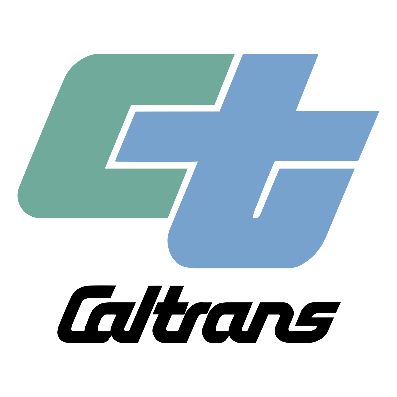 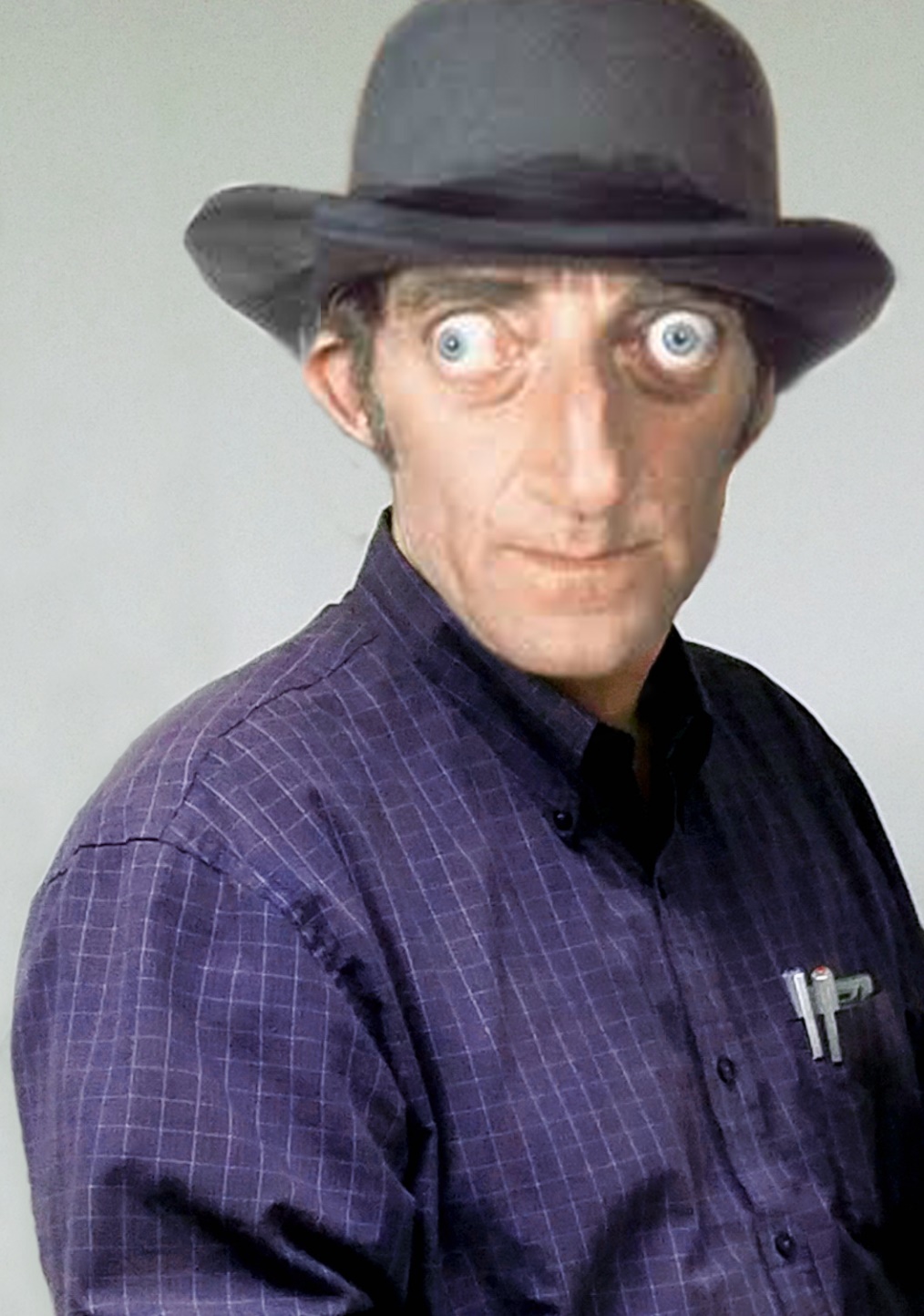 Caltrans HQ - Office of Land Surveys
25 years with State (DWR and Caltrans)
Licensed Surveyor for 32 years
NGS recognized California Geodetic Coordinator
Member of California Spatial Reference Center’s
    Coordinating Council since 2001
Chair California Geodetic Control Work Group
2019 NOAA NGS Partner Award Recipient
California: A  Movin and a Shakin
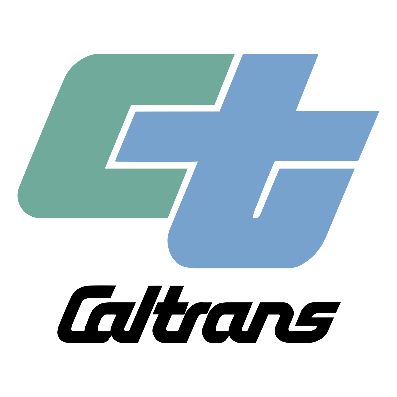 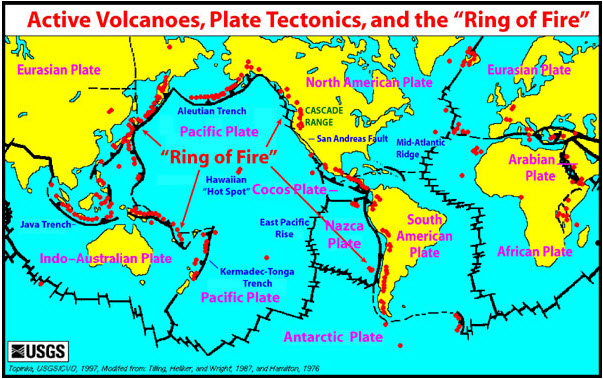 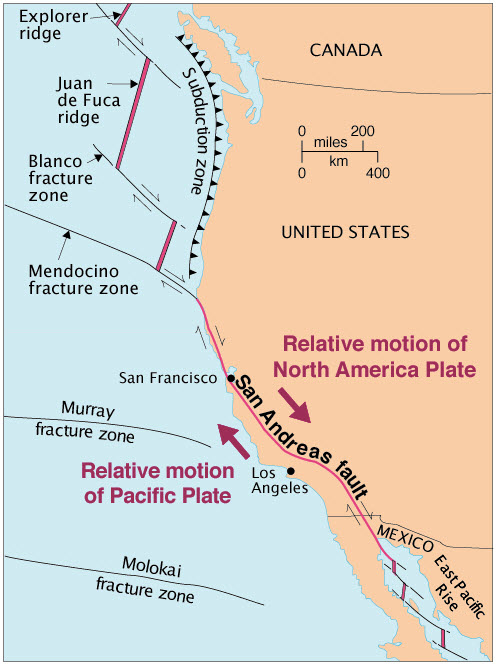 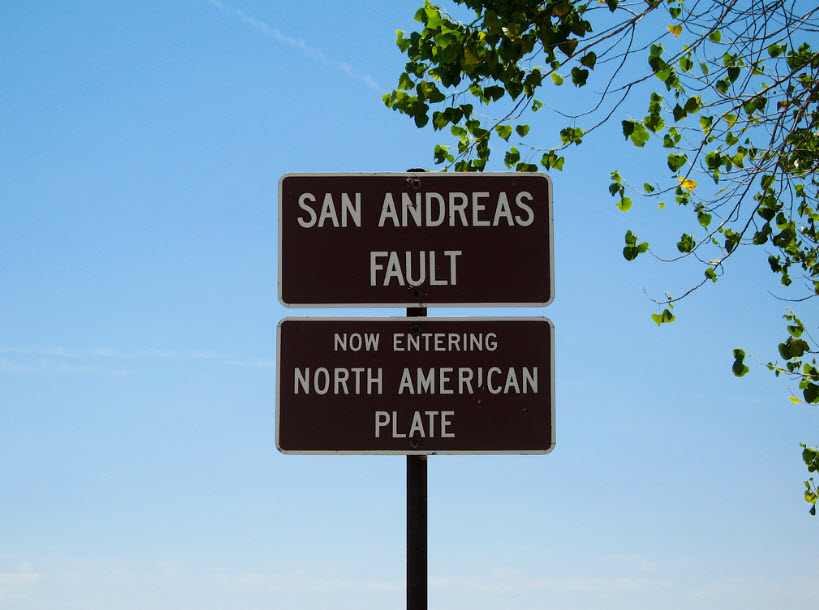 NAD83(2011) Epoch 2017.50California Spatial Reference System (CSRS)
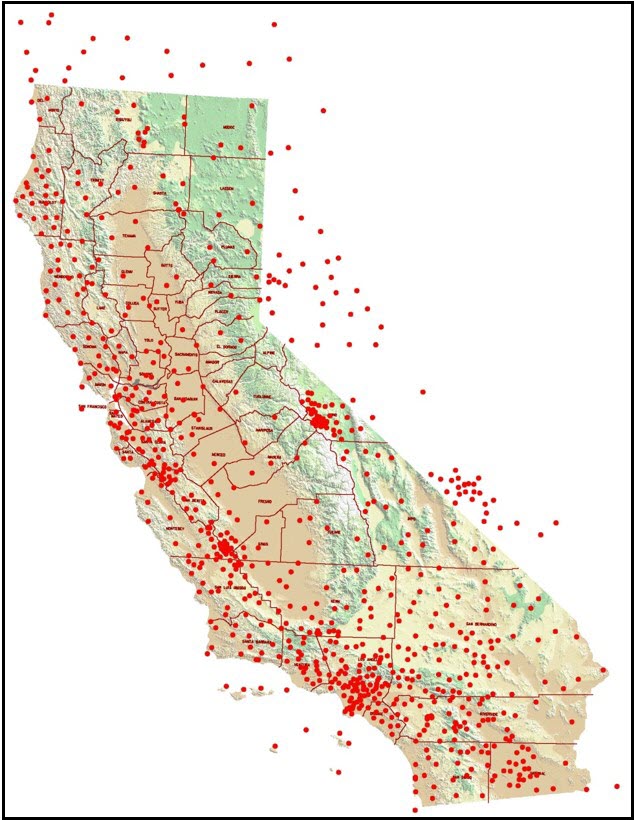 ~ 950 CGPS sites, including several in bordering states
Coordinates, heights, velocities, &     positional uncertainties, plus report
CSRS Epoch 2017.50 now published and broadcast through the California Real Time Network (CRTN)
Is aligned to the NSRS through approx. 250 CORS stations
Average horizontal shift from CSRS epoch 2011.00 to epoch 2017.50 = 15 cm northwesterly (max of approx. 35cm)
Data available here: http://sopac-csrc.ucsd.edu/index.php/epoch2017/
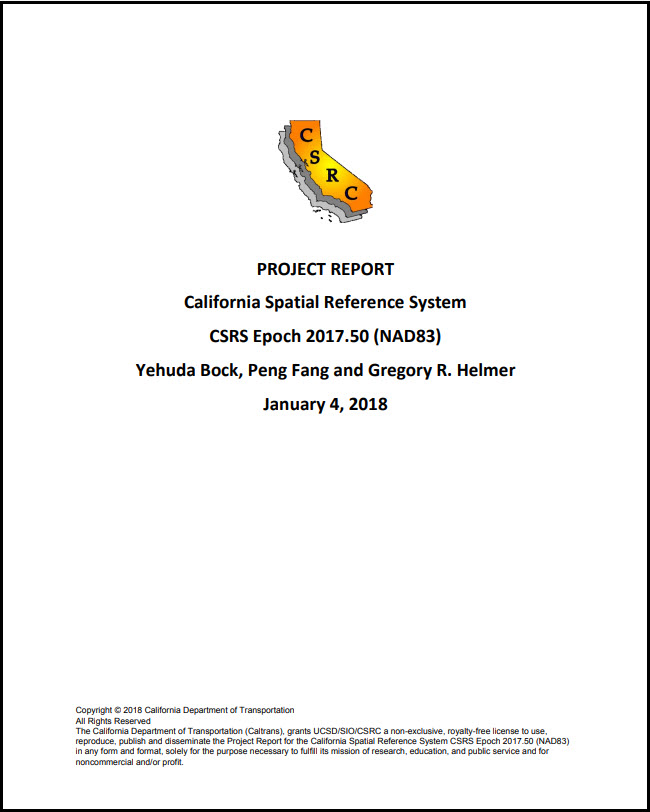 East San Francisco Bay Area Velocities
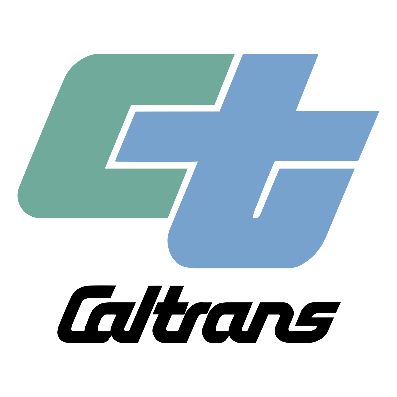 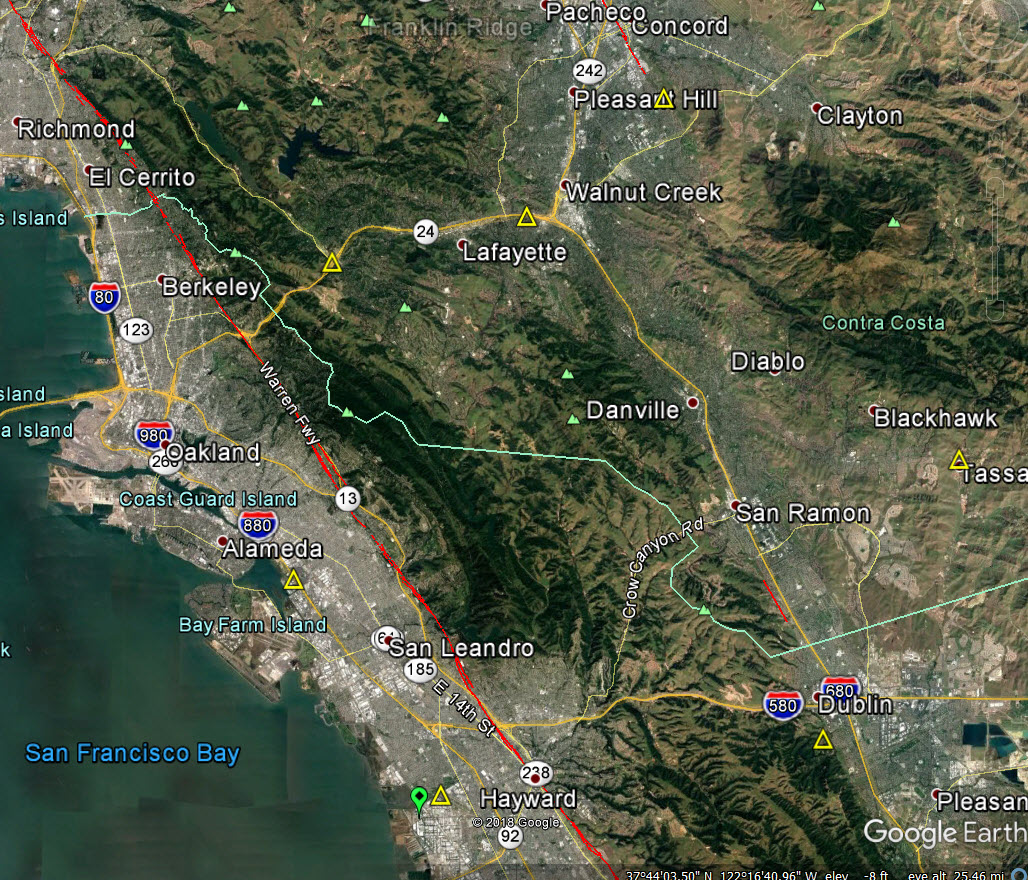 DE8506
13.48mm/yr N
11.57mm/yr W
AA3807
17.26mm/yr N
12.85mm/yr W
DE8484
19.61mm/yr N
12.97mm/yr W
23 miles (37.0 km)
Hayward Fault
DE8490
12.05mm/yr N
10.61mm/yr W
19 miles (30.6 km)
AA3814
25.56mm/yr N
17.25mm/yr W
HS5109
16.73mm/yr N
12.62mm/yr W
WINT CORS
25.54mm/yr N
17.33mm/yr W
HT3687
25.24mm/yr N
17.16mm/yr W
[Speaker Notes: Disparate velocities demonstrate why the relative (local) accuracies of epoch date coordinates deteriorate quickly over a relatively small area.]
HTDP Test – AA3814
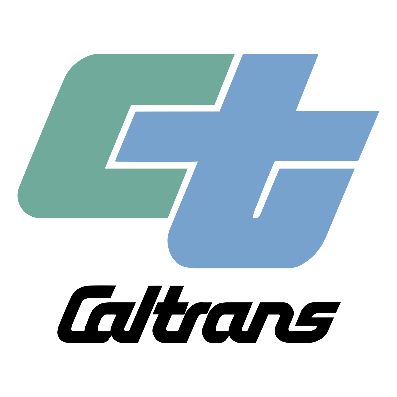 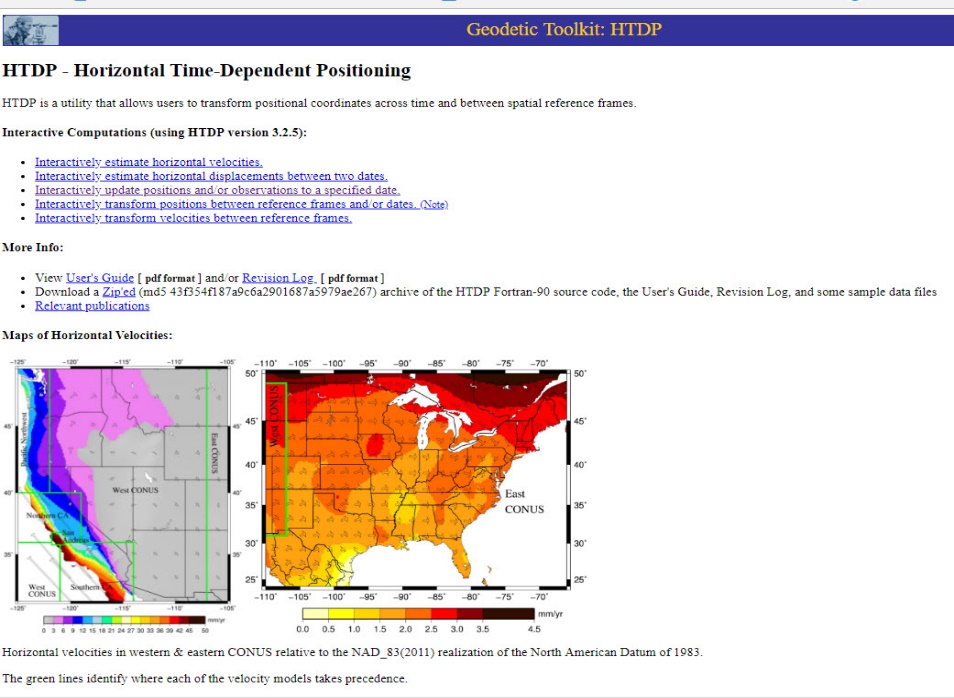 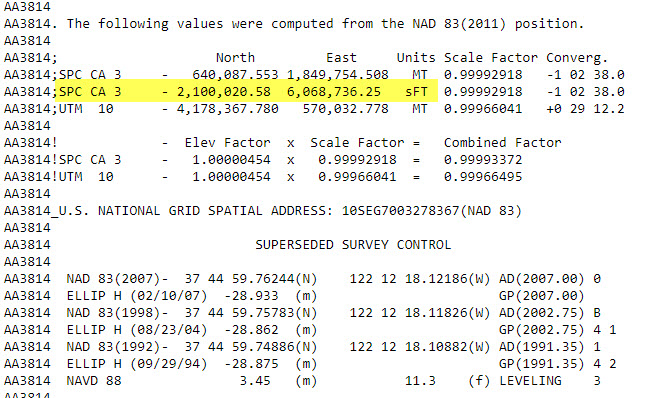 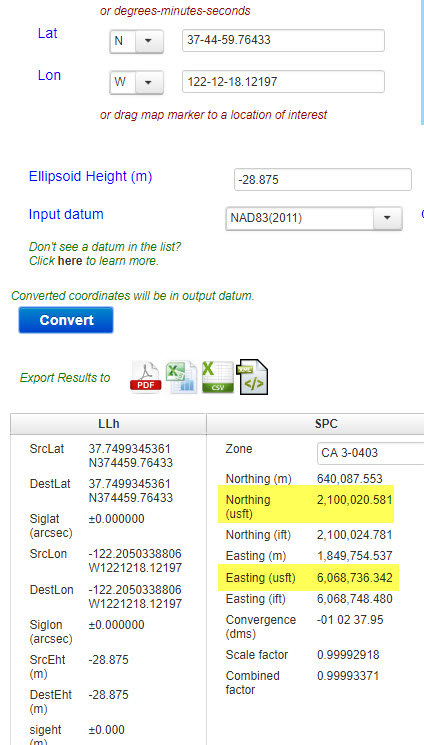 HTDP computed value for 2010.00
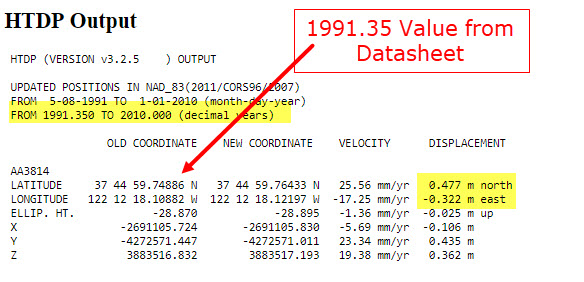 From Datasheet
2,100,020.58
6,068,736.25
1.56’ x 1.06’ in 18.65 years
0.00’ x 0.09’ between HTDP and datasheet.      HTDP WORKS!
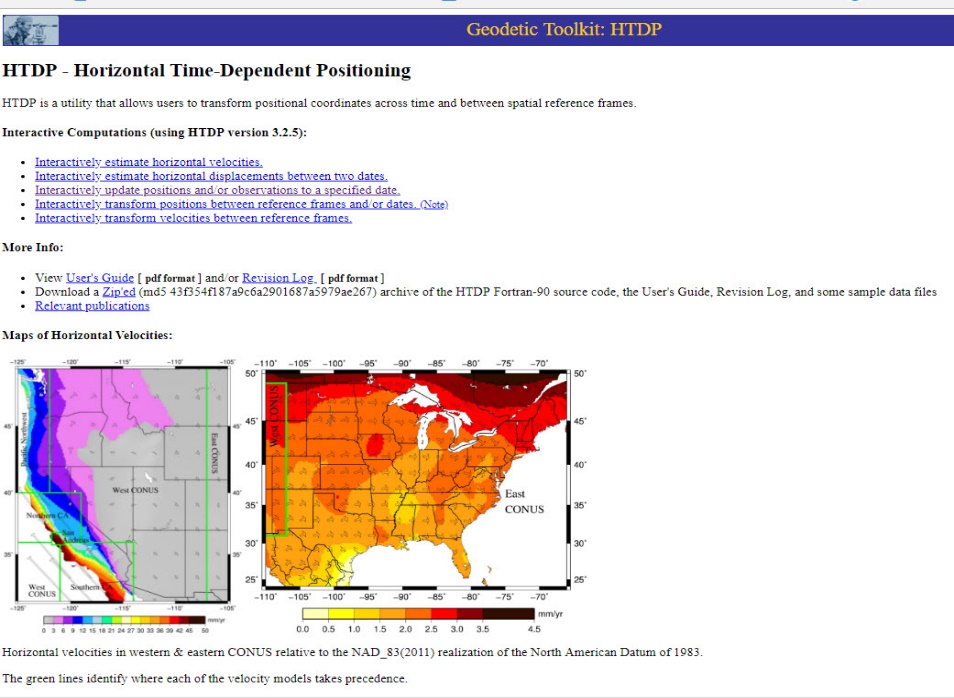 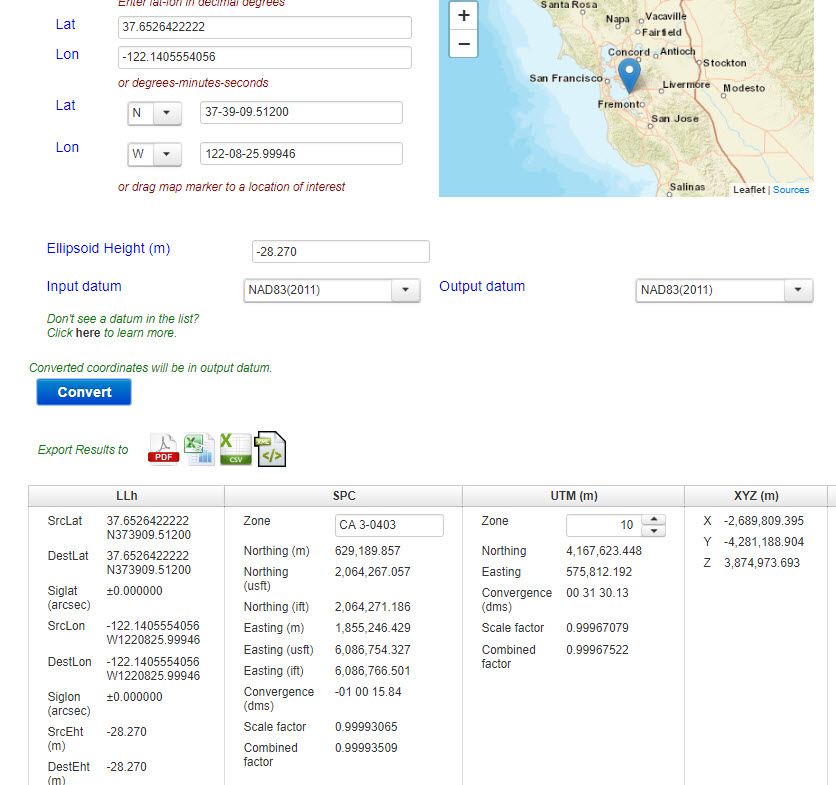 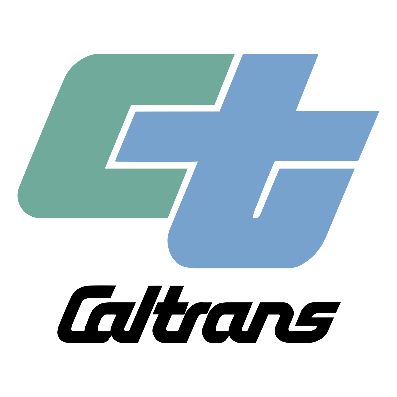 HTDP computed value for 2017.50
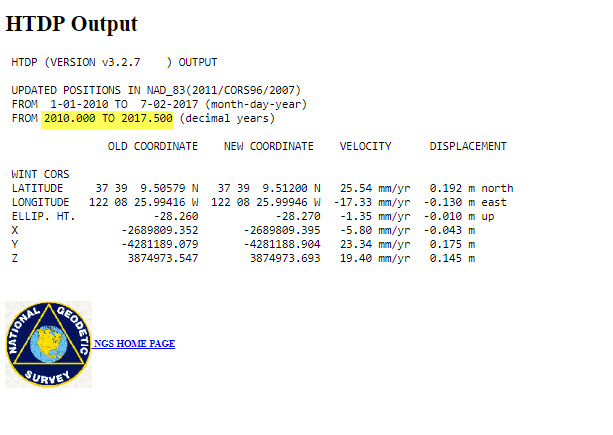 2010.00 from Datasheet
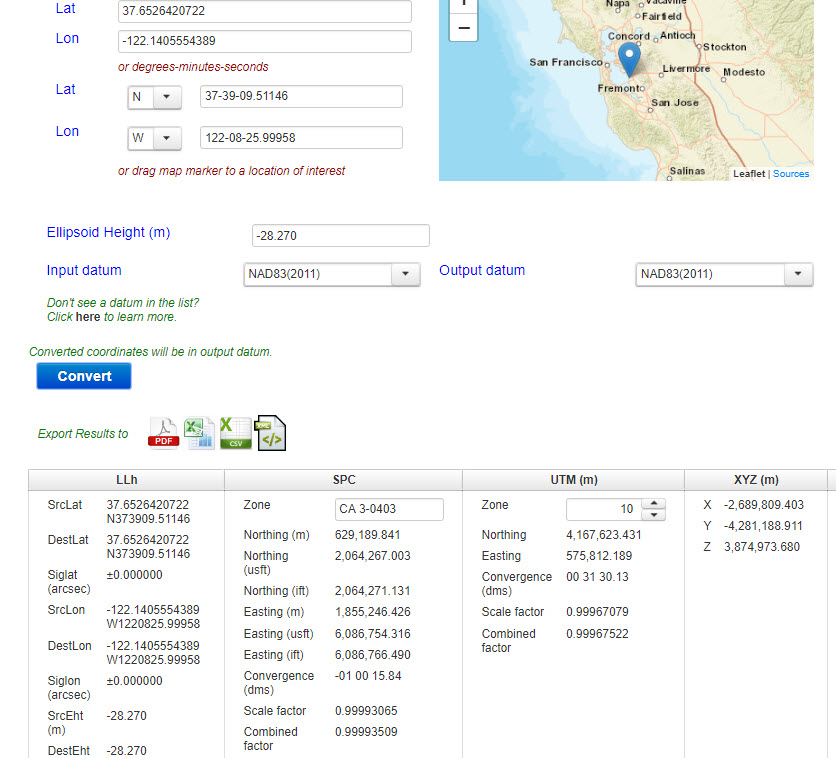 CSRC published value for 2017.50
From HTDP
0.63’ x 0.43’ in 7.50 years
2,064,267.057
6,086,754.327
0.054’ x 0.011’ between HTDP and CSRC.      HTDP works again
BUT IT CAN BE BETTER!
HTDP Test vs. 2017.50 Epoch – WINT CORS
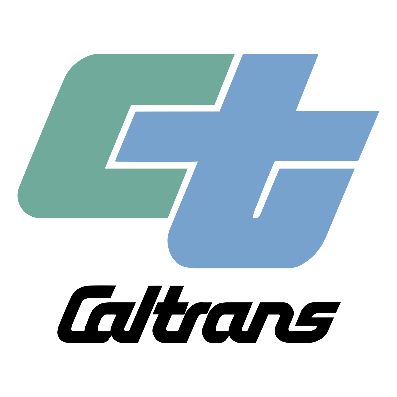 Building a Better Dynamic Datum Modeling Tool
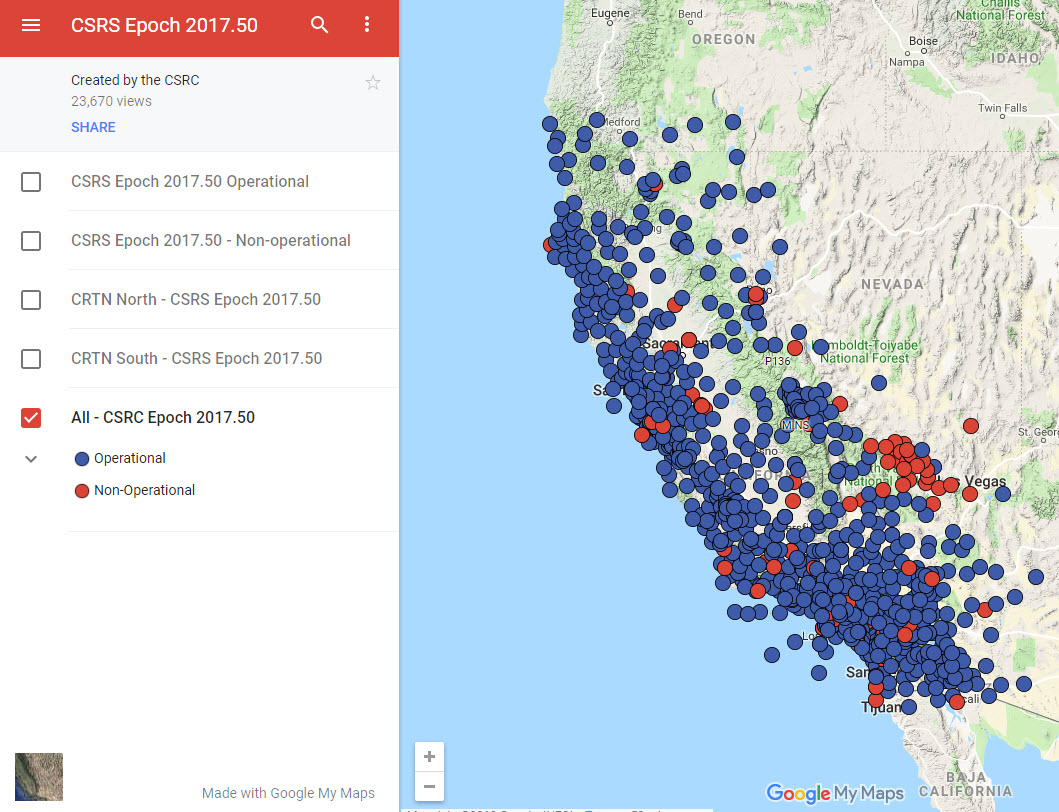 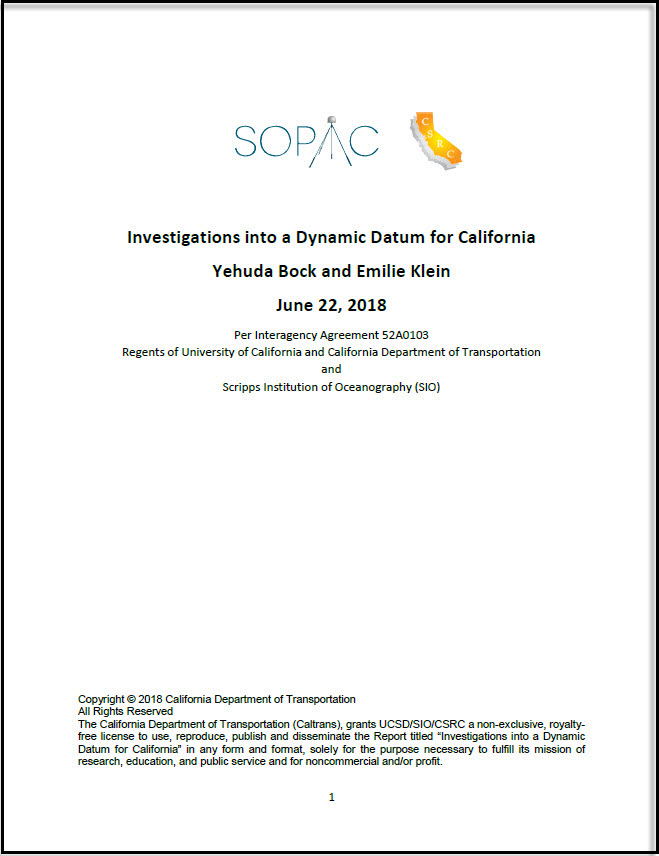 CSRS Epoch 2017.50 Stations
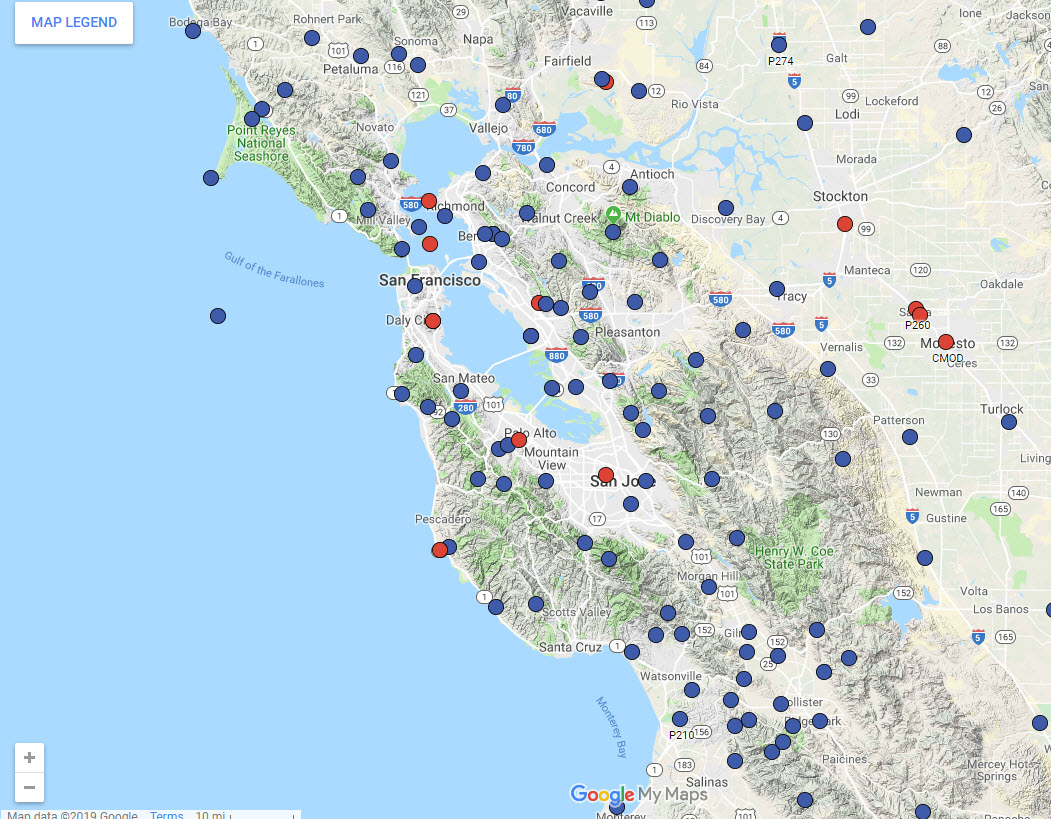 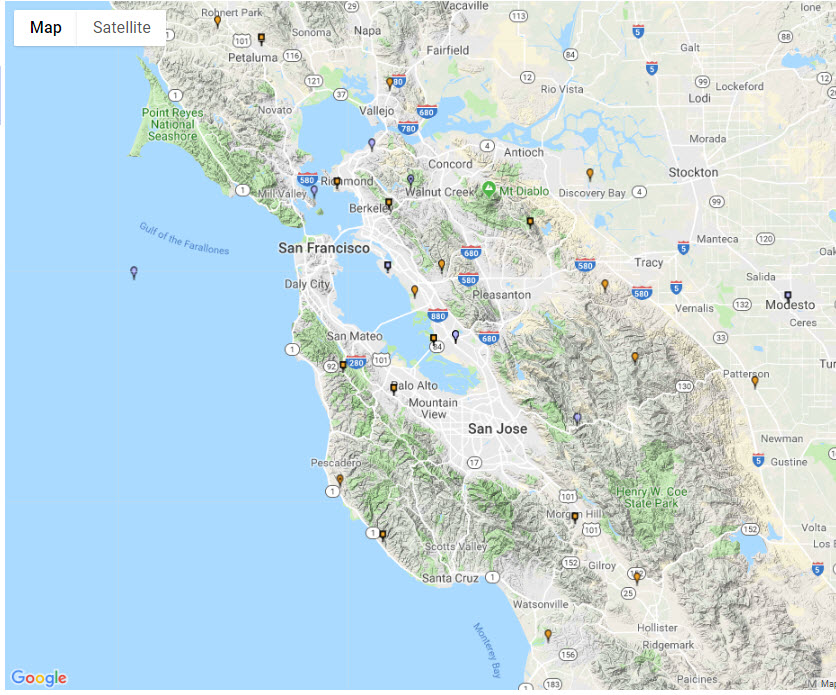 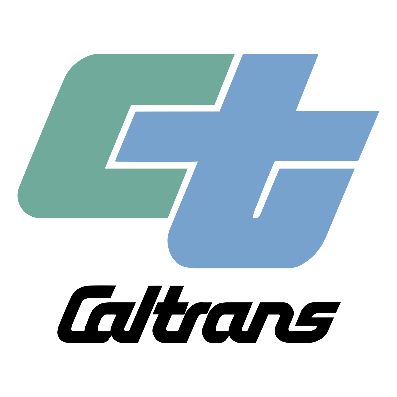 More Velocity Nodes
 Make a Better Model
CORS Map
CSRS 2017.50 Station Map
Enhancements/AdvantagesOver HTDP
Approximately 900 CGPS velocity nodes coupled with a geophysical model versus ~250 CORS nodes – More refined
Can be updated regularly in 3-D based on weekly time series for each station – Truly Dynamic
Co-Seismic and Post-Seismic Displacements (cm level) can be added to the model – not just secular plate velocities and major episodic events (6.0 or greater)
Could be used in the vertical component, not just horizontal
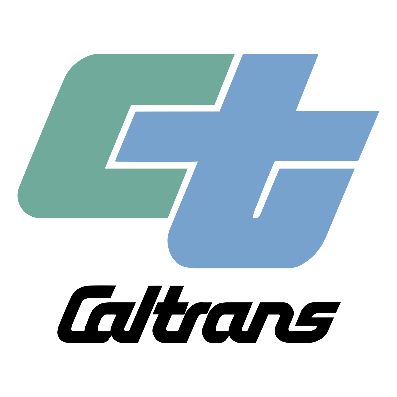 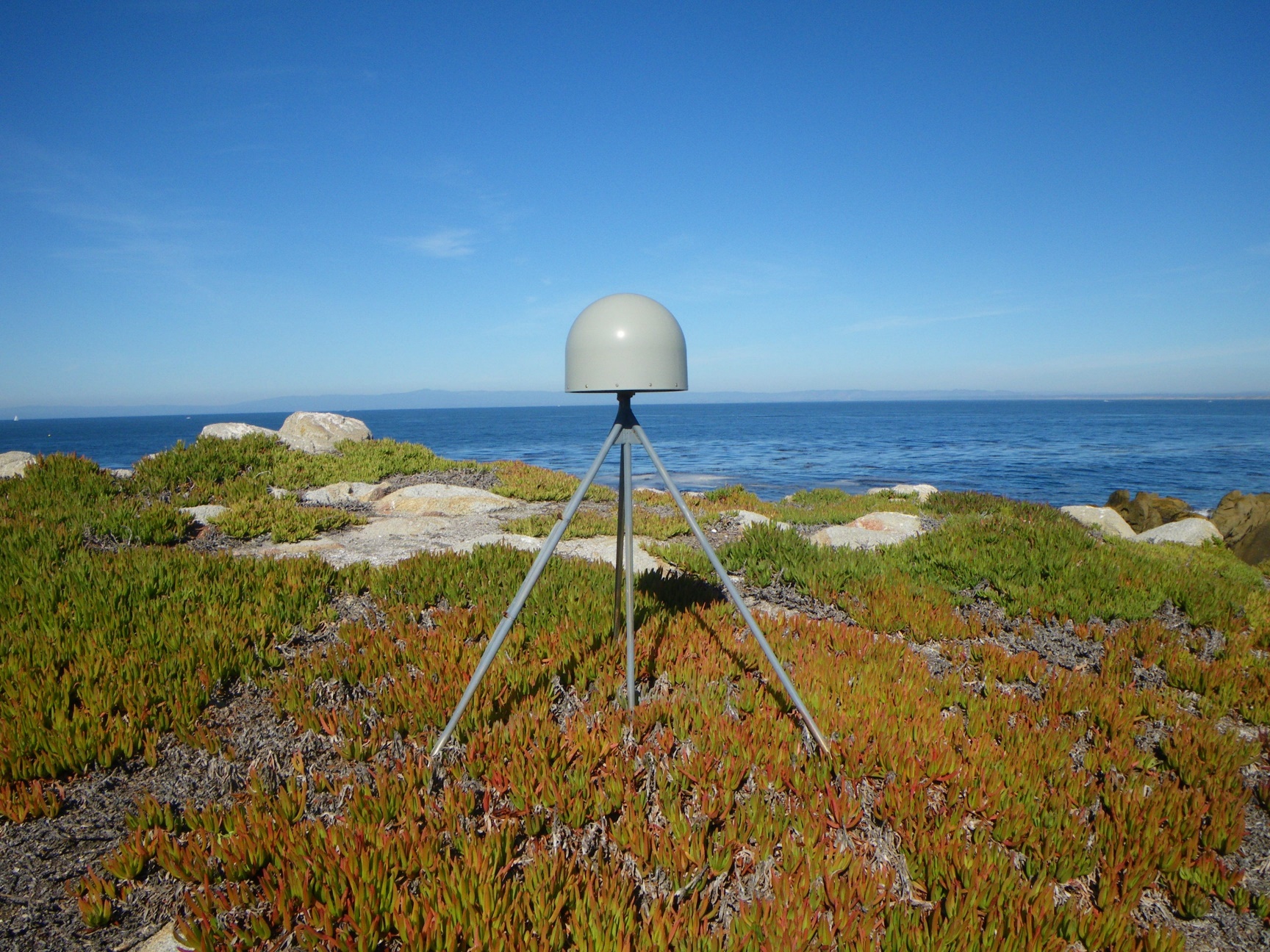 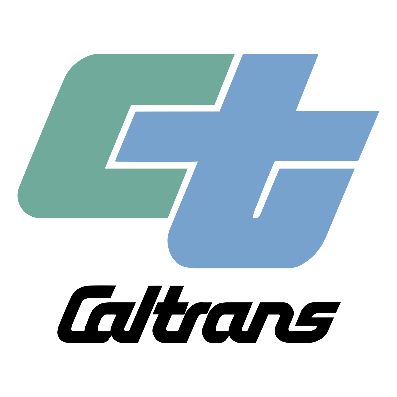 Questions?